Mesleki Yabancı Dil 2
Kitchenware (Utensil)
Mutfak gereçleri, malzemeleri, eşyası, takımı, tencere tava
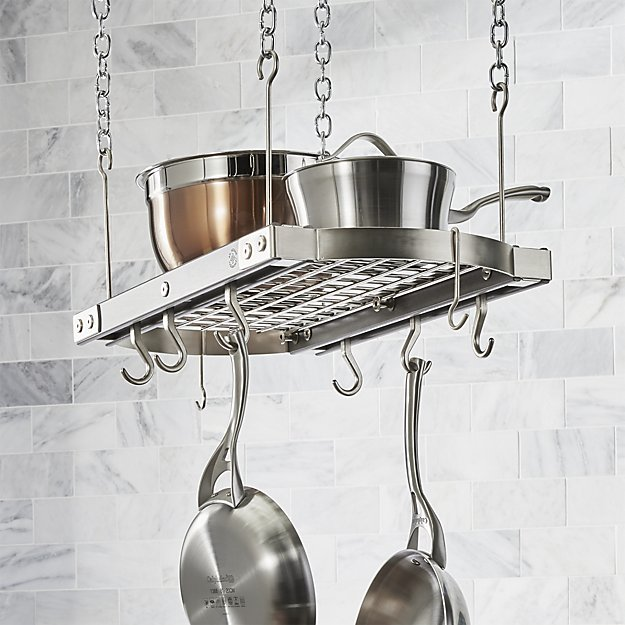 POT RACK
DEEP FRYERDEEP FAT FRYER
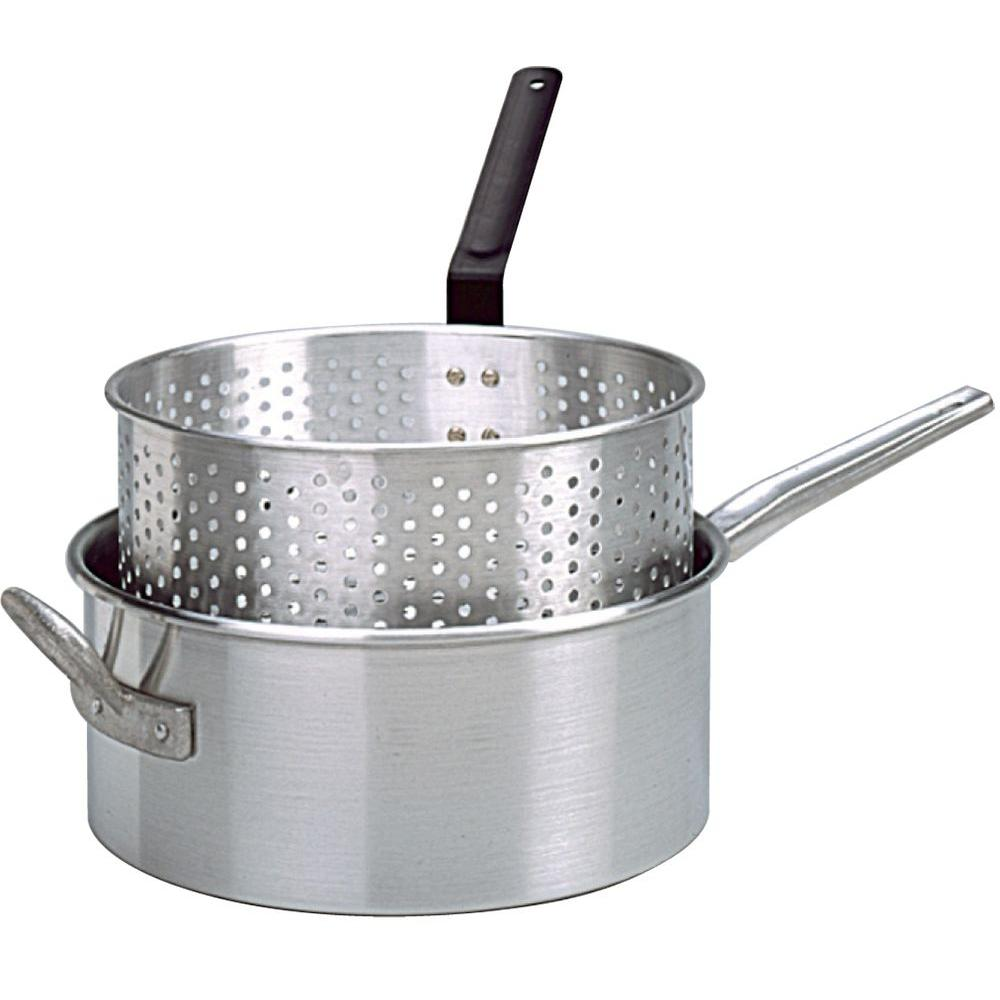 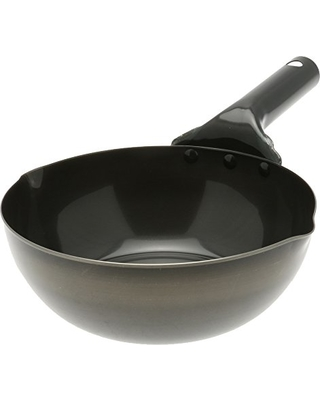 DEEP FRYING PAN
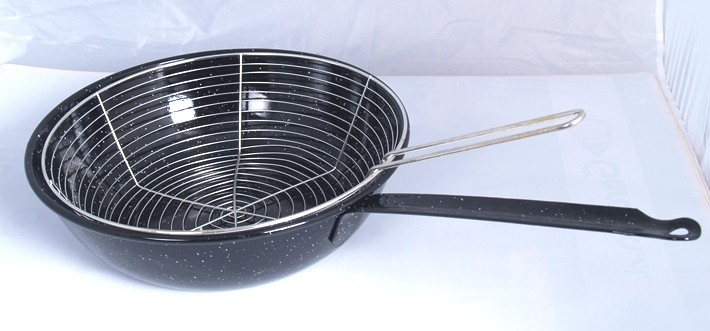 SALAMANDER
PASTA MAKER
PEELER